“And to the angel of the church in Smyrna write, ‘These things says the First and the Last, who was dead, and came to life: ‘I know your works, tribulation, and poverty (but you are rich); and I know the blasphemy of those who say they are Jews and are not, but are a synagogue of Satan. Do not fear any of those things which you are about to suffer. Indeed, the devil is about to throw some of you into prison, that you may be tested, and you will have tribulation ten days. Be faithful until death, and I will give you the crown of life.’ He who has an ear, let him hear what the Spirit says to the churches. He who overcomes shall not be hurt by the second death.”
Scripture Reading - Revelation 2:8-11
What Makes Me Want To Be
?
Fear of Hell

“But for the cowardly and unbelieving and abominable and murderers and immoral persons and sorcerers and idolaters and all liars, their part will be in the lake that burns with fire and brimstone, which is the second death.” (Revelation 21:8)
What Makes Me Want To Be Faithful?
Fear of Hell

“These will pay the penalty of eternal destruction, away from the presence of the Lord and from the glory of His power, when He comes to be glorified in His saints on that day, and to be marveled at among all who have believed—for our testimony to you was believed.” (2 Thessalonians 1:9-10)
What Makes Me Want To Be Faithful?
Fear of Hell

“If your hand causes you to sin, cut it off. It is better for you to enter into life maimed, rather than having two hands, to go to hell, into the fire that shall never be quenched— where ‘THEIR WORM DOES NOT DIE AND THE FIRE IS NOT QUENCHED.’”    (Mark 9:43-44)
What Makes Me Want To Be Faithful?
Fear of Hell

Hope of Heaven
What Makes Me Want To Be Faithful?
Hope of Heaven

“And God will wipe away every tear from their eyes; there shall be no more death, nor sorrow, nor crying. There shall be no more pain, for the former things have passed away.” (Revelation 21:4)
What Makes Me Want To Be Faithful?
Hope of Heaven

“In My Father's house are many mansions; if it were not so, I would have told you. I go to prepare a place for you. And if I go and prepare a place for you, I will come again and receive you to Myself; that where I am, there you may be also.”          (John 14:2-3)
What Makes Me Want To Be Faithful?
Hope of Heaven

“For our citizenship is in heaven, from which we also eagerly wait for the Savior, the Lord Jesus Christ, who will transform our lowly body that it may be conformed to His glorious body, according to the working by which He is able even to subdue all things to Himself.” (Philippians 3:20-21)
What Makes Me Want To Be Faithful?
Fear of Hell

Hope of Heaven

Who God Is
What Makes Me Want To Be Faithful?
Who God Is

“For since the creation of the world His invisible attributes are clearly seen, being understood by the things that are made, even His eternal power and Godhead, so that they are without excuse …” (Romans 1:20)
What Makes Me Want To Be Faithful?
Who God Is

“Oh, taste and see that the LORD is good; Blessed is the man who trusts in Him!”  (Psalms 34:8)
“Or do you despise the riches of His goodness, forbearance, and longsuffering, not knowing that the goodness of God leads you to repentance?” (Romans 2:4)
What Makes Me Want To Be Faithful?
Who God Is

“He who does not love does not know God, for God is love.” (1 John 4:8)
“And we have known and believed the love that God has for us. God is love, and he who abides in love abides in God, and God in him. Love has been perfected among us in this: that we may have boldness in the day of judgment; because as He is, so are we in this world.” (1 John 4:16-17)
What Makes Me Want To Be Faithful?
Fear of Hell

Hope of Heaven

Who God Is

God’s Grace
What Makes Me Want To Be Faithful?
God’s Grace

“For the grace of God that brings salvation has appeared to all men, teaching us that, denying ungodliness and worldly lusts, we should live soberly, righteously, and godly in the present age …” (Titus 2:11-12)
What Makes Me Want To Be Faithful?
God’s Grace

“For by grace you have been saved through faith, and that not of yourselves; it is the gift of God, not of works, lest anyone should boast. For we are His workmanship, created in Christ Jesus for good works, which God prepared beforehand that we should walk in them.”  (Ephesians 2:8-10)
What Makes Me Want To Be Faithful?
God’s Grace

“But now the righteousness of God apart from the law is revealed, being witnessed by the Law and the Prophets, even the righteousness of God, through faith in Jesus Christ, to all and on all who believe. For there is no difference; for all have sinned and fall short of the glory of God, being justified freely by His grace through the redemption that is in Christ Jesus …” (Romans 3:21-24)
What Makes Me Want To Be Faithful?
Fear of Hell

Hope of Heaven

Who God Is

God’s Grace
What Makes Me Want To Be Faithful?
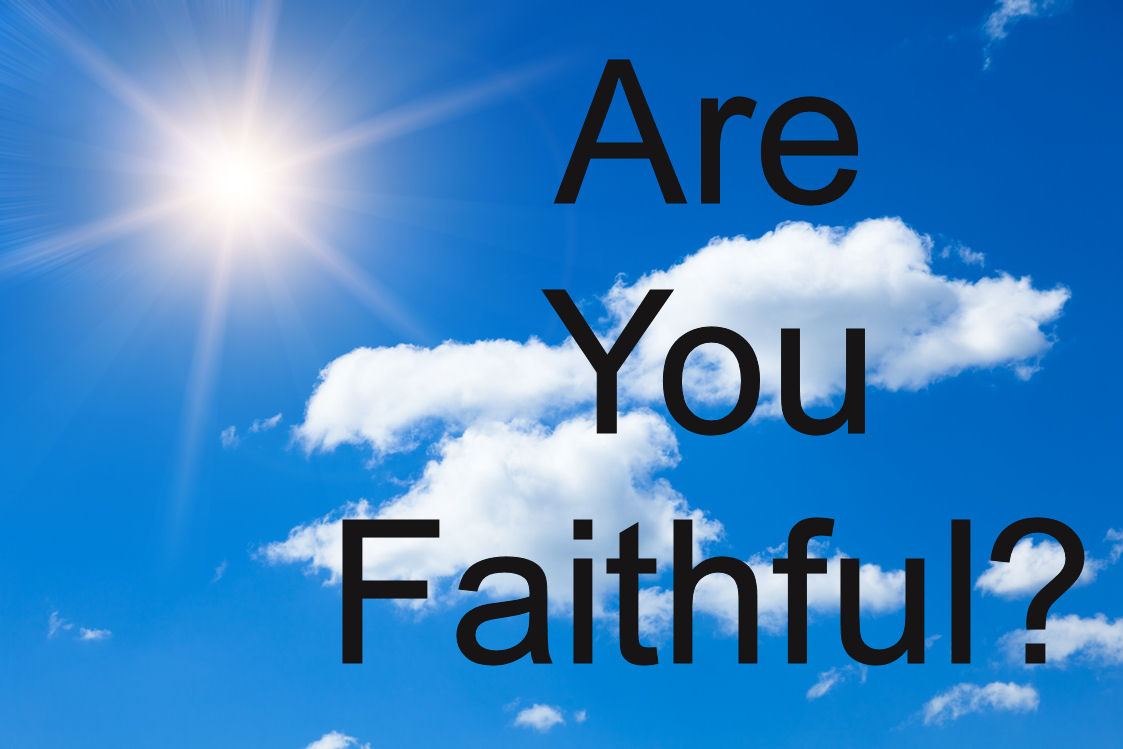 What Makes Me Want To Be Faithful?